NCPA SHIRT SALE!
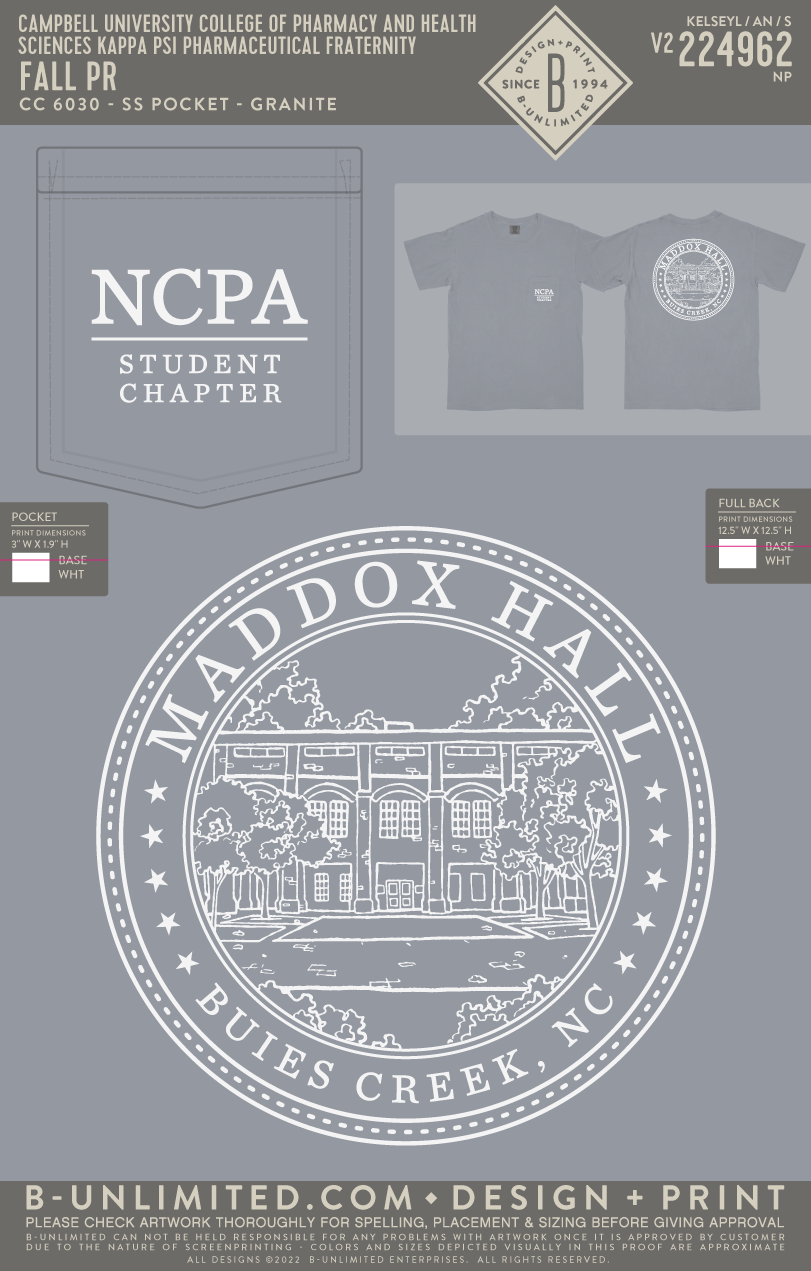 NCPA will be having a Maddox Hall 
t-shirt sale until October 15th! 


Shirts are $25 and can be bought here!
(if you plan on buying two colors, please create a 
separate order by filling out the TouchNet link twice)
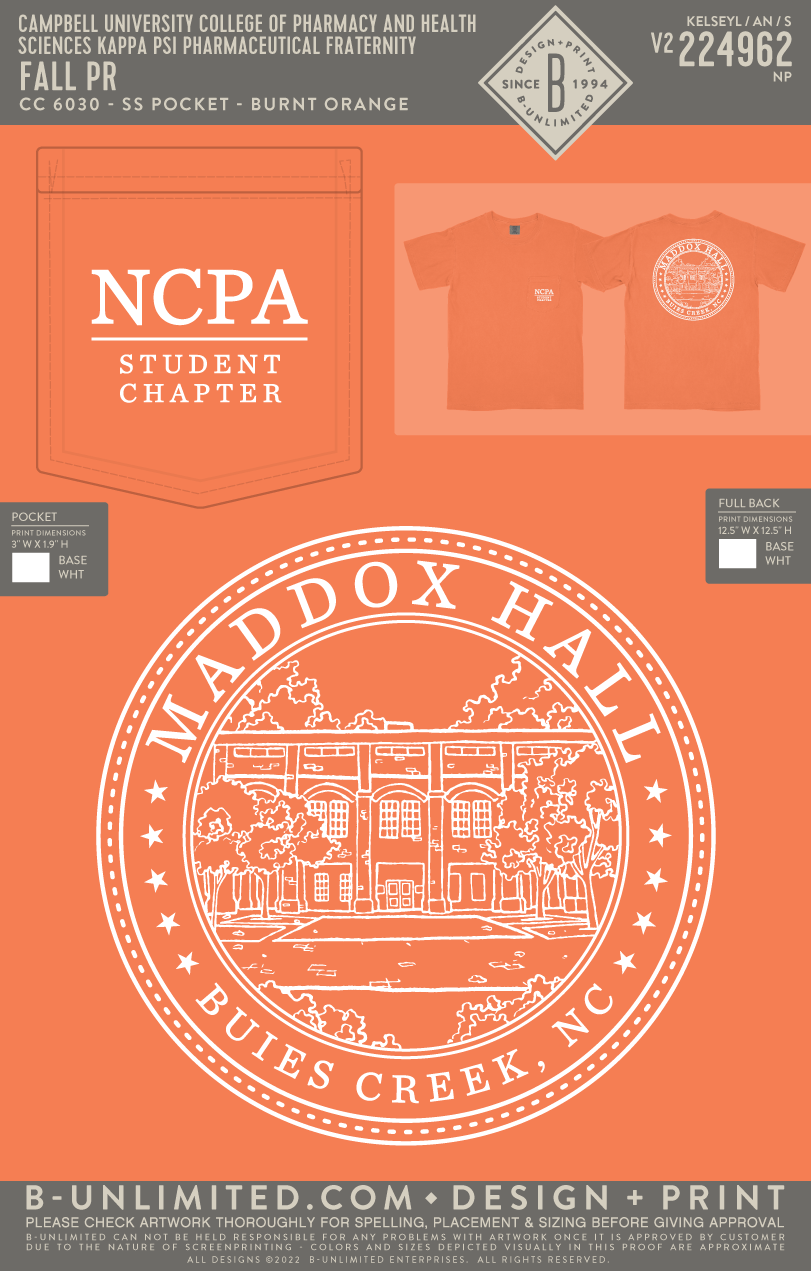 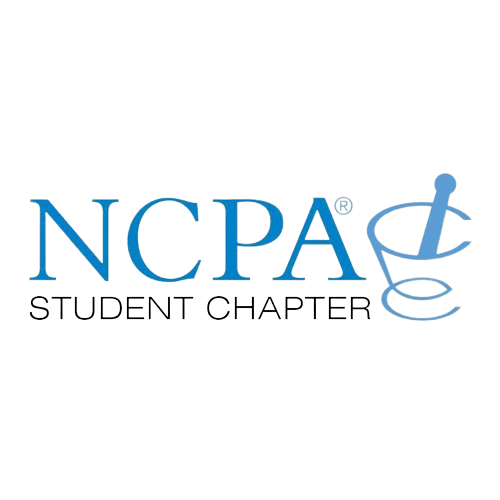 Questions? 
Contact Olivia Hill
orhill0603@email.campbell.edu